Lecture # 11
Rise and Fall Method
Introduction
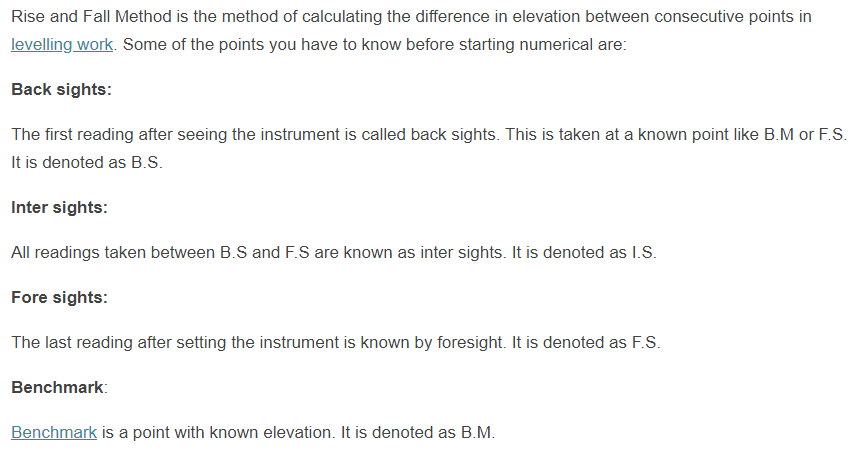 Steps in Numerical calculation
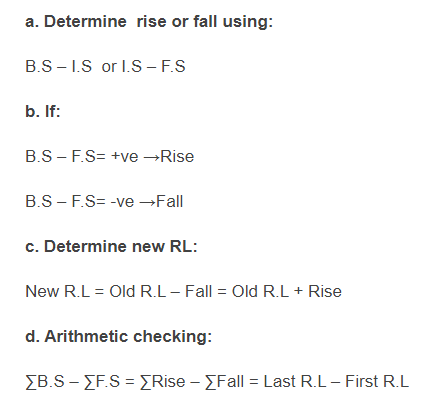 Numerical Problems
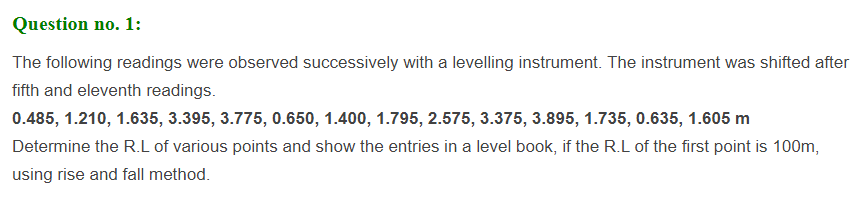 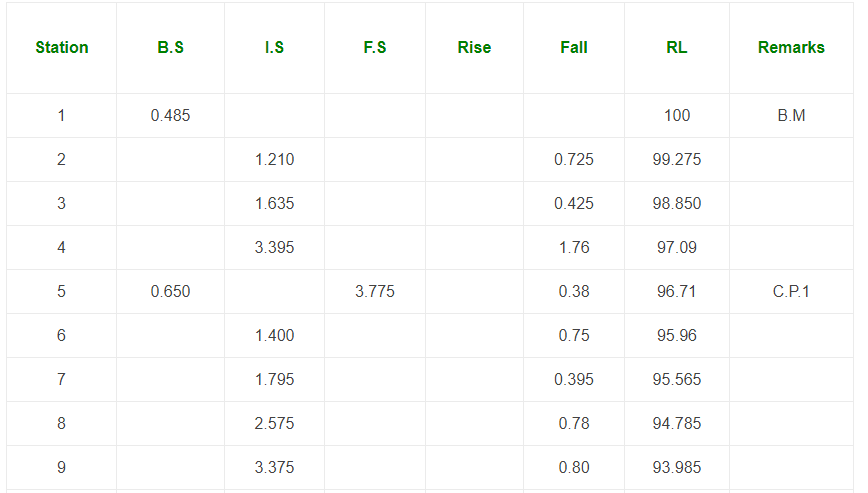 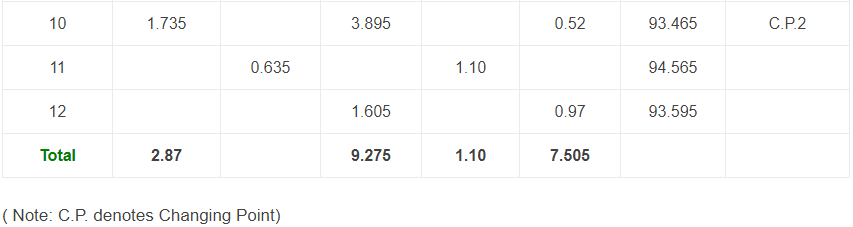 Numerical Problems
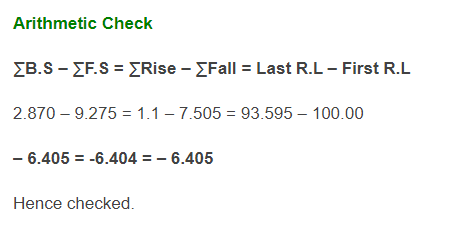 Numerical Problems
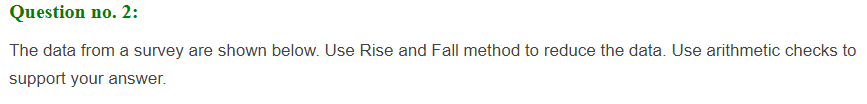 Numerical Problems
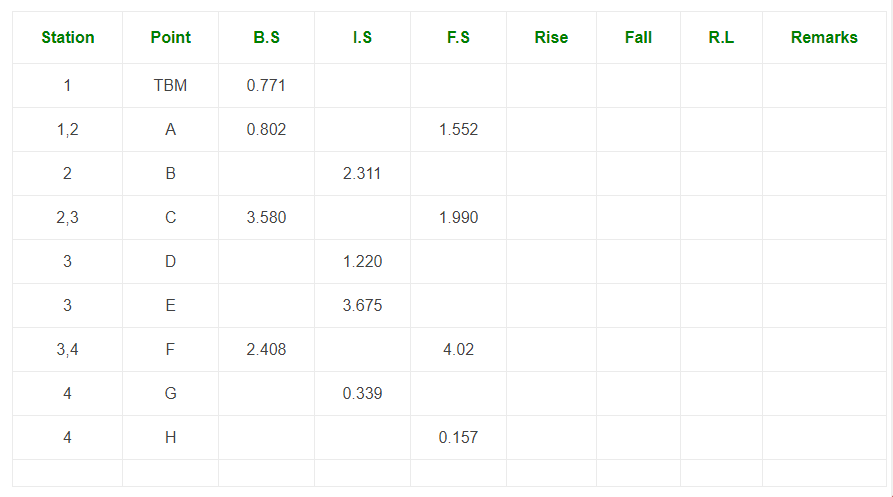 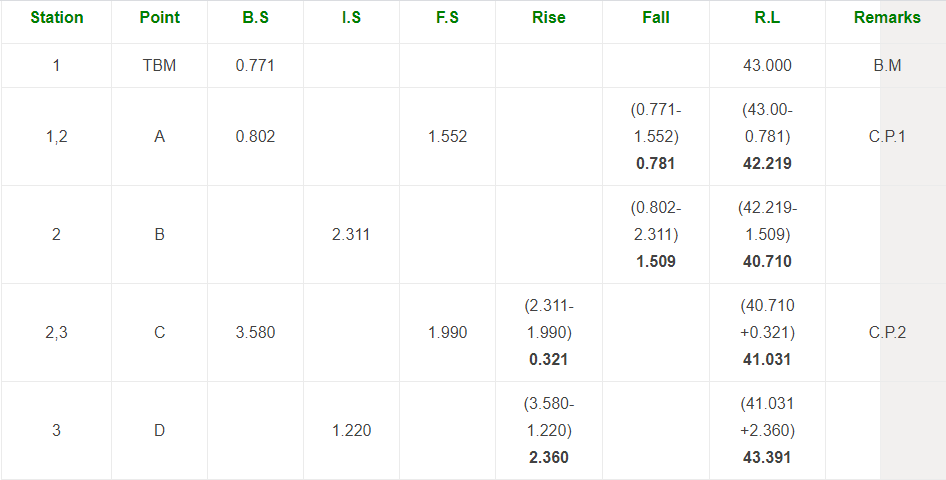 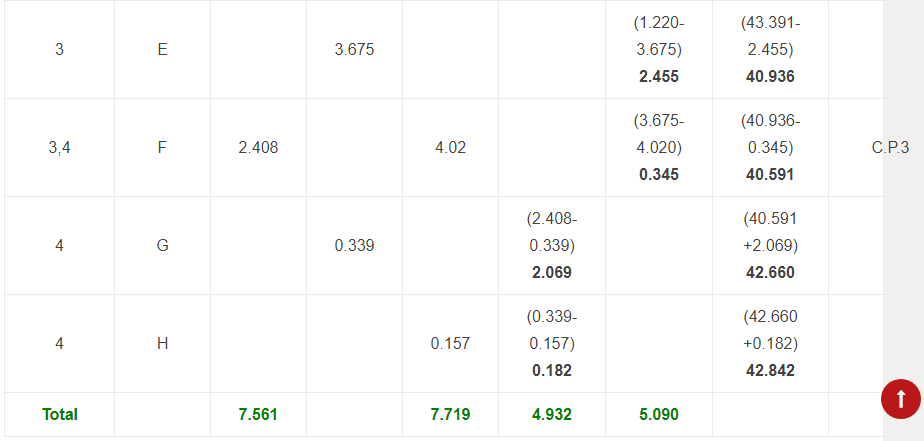 Numerical Problems
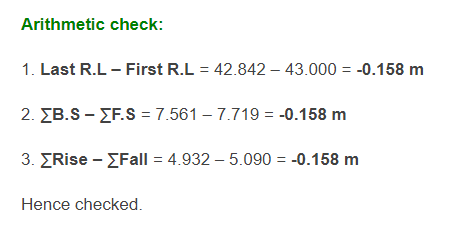 Numerical Problems
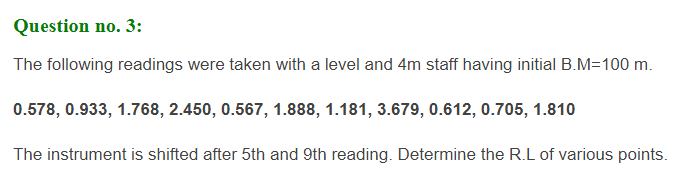 Numerical Problems
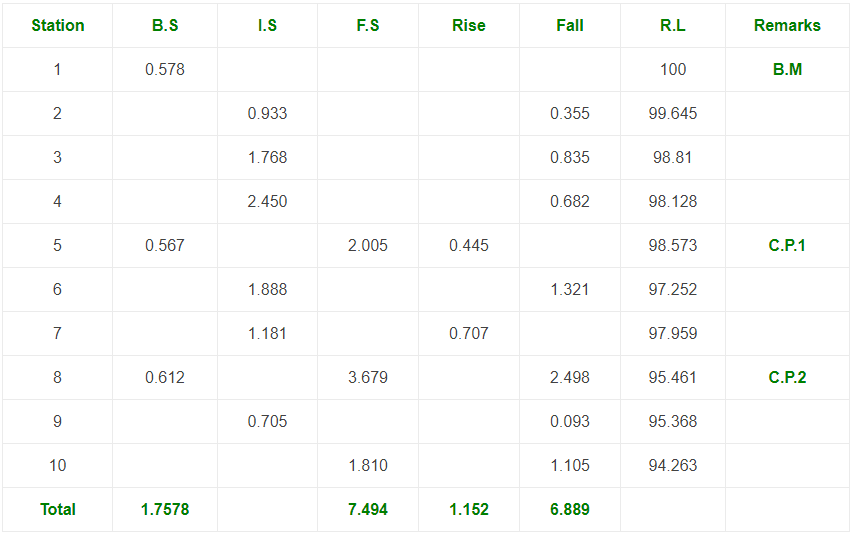 Numerical Problems
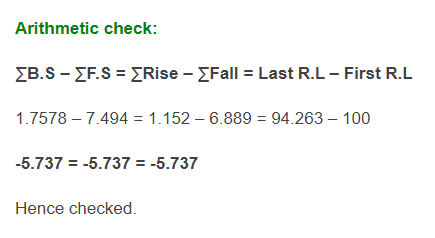 Numerical Problems
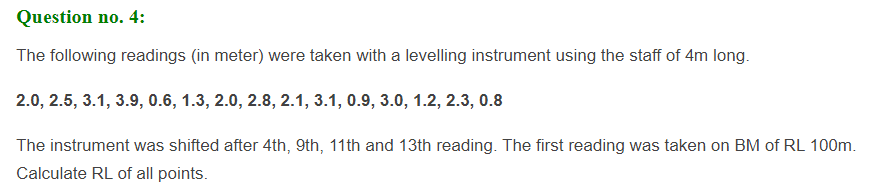 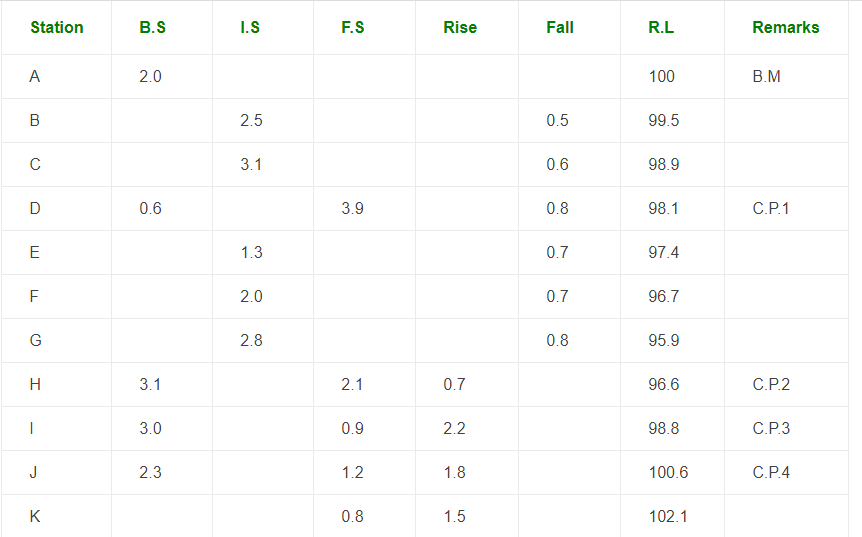 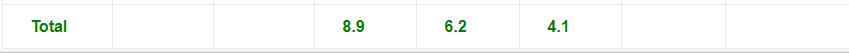 Numerical Problems
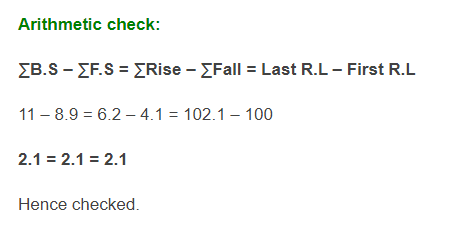 Thanks